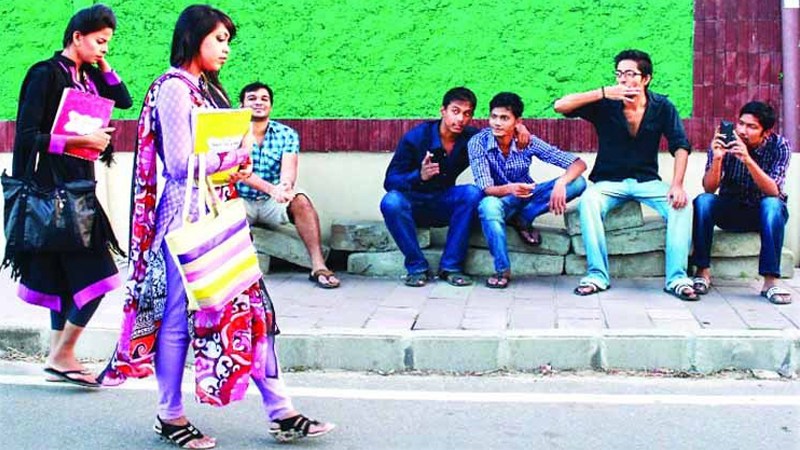 স্বাগত
মাল্টিমিডিয়া শ্রেণিতে
27-Nov-19
SRIJANY HIGH SCHOOL, JOYPURHAT
1
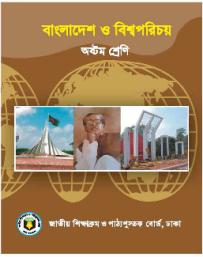 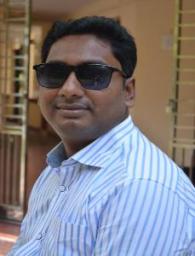 পরিচিতি
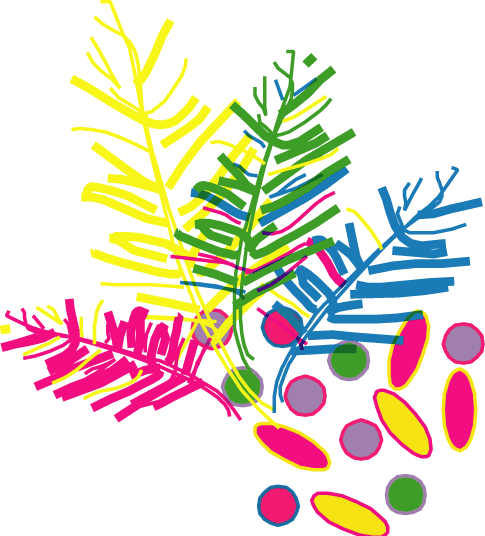 মোমিন আহমেদ 
বি এস এস (সম্মান), এম এস এস (সমাজবিজ্ঞান), বি এড
সহকারী শিক্ষক (সামাজিক বিজ্ঞান)
সৃজনী উচ্চ বিদ্যালয়, সদর, জয়পুরহাট
Email: mominvp@gmail.com
মোবাইল- ০১৭১০৩৫৯০৫৩
বাংলাদেশ ও বিশ্বপরিচয়
 শ্রেণিঃ 8ম   অধ্যায়ঃ দশম
সময়ঃ ৫০ মিনিট 
তারিখঃ 2৬/০৯/২০২৯ খ্রিঃ
27-Nov-19
SRIJANY HIGH SCHOOL, JOYPURHAT
2
এই বয়েসের ছেলে ও মেয়েদের কী বলে?
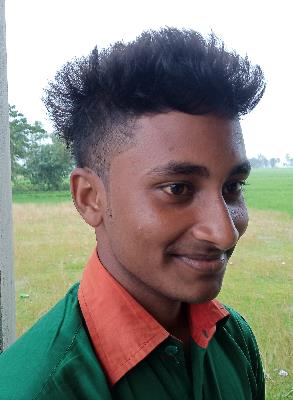 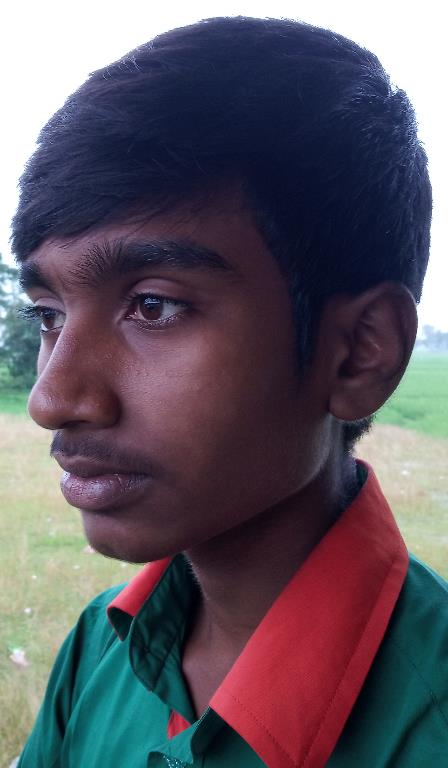 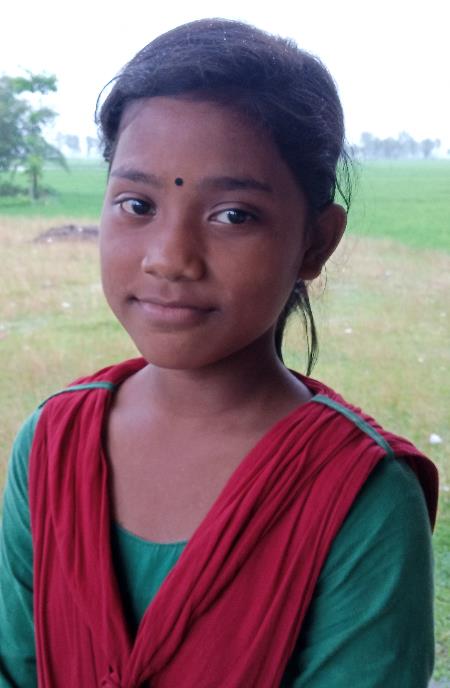 কিশোর-কিশোরী
27-Nov-19
SRIJANY HIGH SCHOOL, JOYPURHAT
3
নিচের  ছবিতে কিশোর-কিশোরীরা কী করছে?
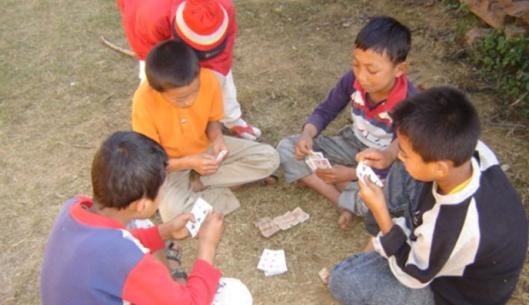 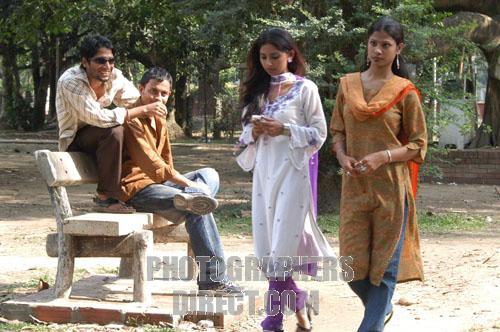 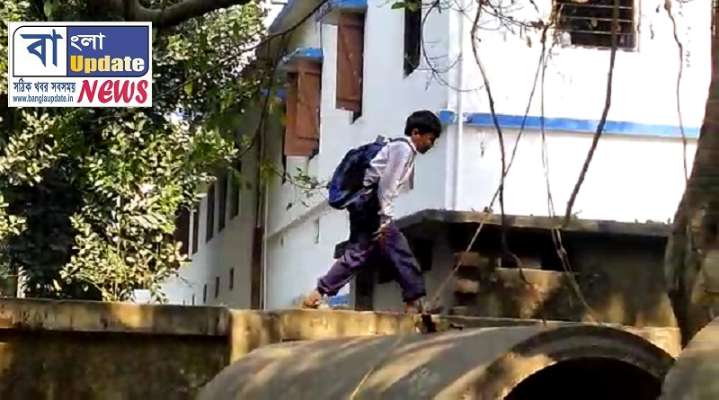 অপরাধ করছে
27-Nov-19
SRIJANY HIGH SCHOOL, JOYPURHAT
4
আজকের পাঠ
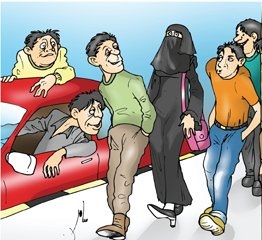 কিশোর অপরাধ
27-Nov-19
SRIJANY HIGH SCHOOL, JOYPURHAT
5
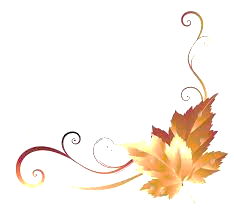 শিখনফল
এ পাঠ শেষে শিক্ষার্থীরা …
কিশোর অপরাধ কী তা বলতে পারবে;
কিশোর অপরাধগুলো কী কী তা লিখতে পারবে;
শিশু-কিশোরদের অপরাধী হওয়ার কারণগুলো ব্যাখ্যা করতে পারবে।
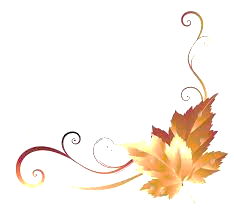 27-Nov-19
SRIJANY HIGH SCHOOL, JOYPURHAT
6
নিচের ছবিতে কী দেখছ?
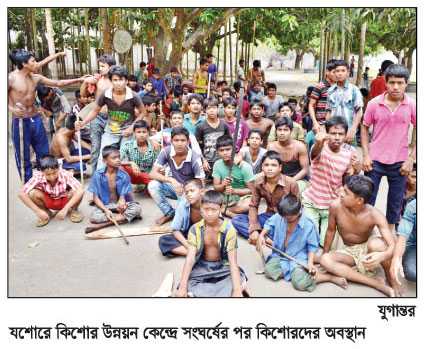 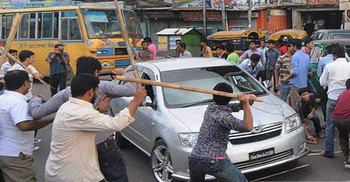 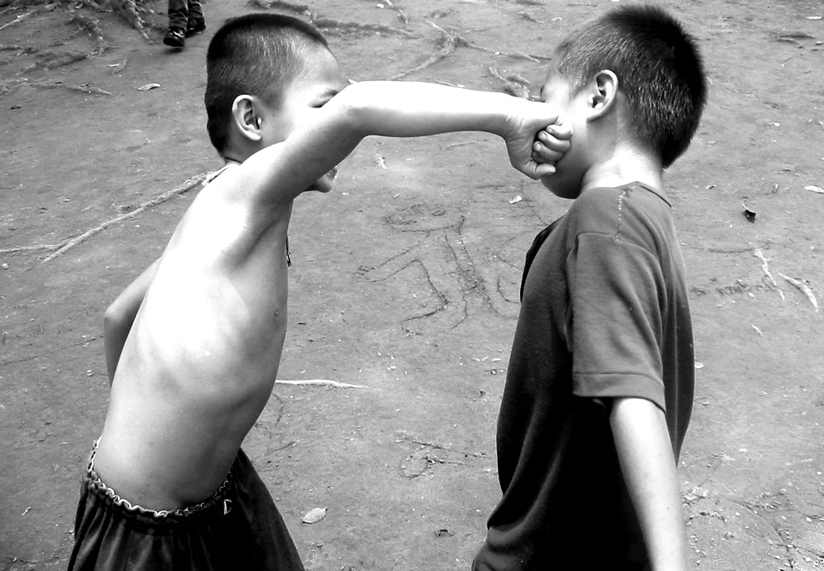 অপ্রাপ্ত বয়স্ক ছেলেমেয়ে বা কিশোরদের দ্বারা সংঘঠিত বিভিন্ন ধরনের অপরাধকেই বলা হয় কিশোর অপরাধ
27-Nov-19
SRIJANY HIGH SCHOOL, JOYPURHAT
7
একক কাজ
সময়ঃ ৩ মিনিট
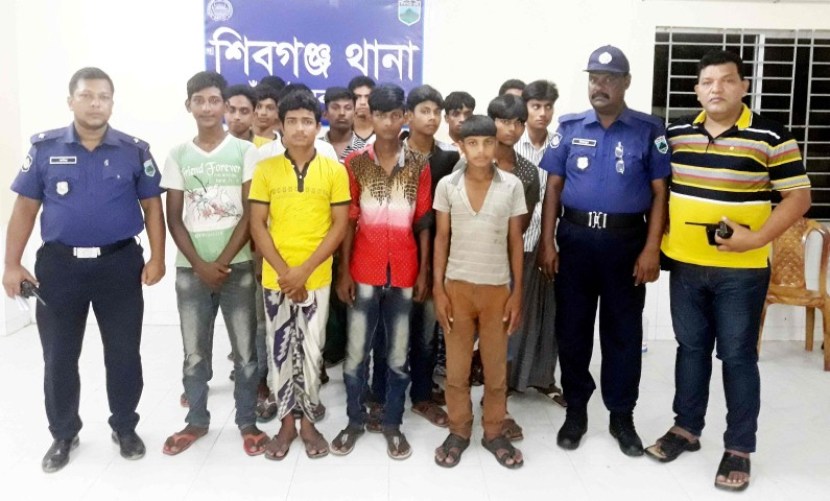 কিশোর অপরাধ কী? বল।
27-Nov-19
SRIJANY HIGH SCHOOL, JOYPURHAT
8
নিচের ছবিতে কী দেখছ?
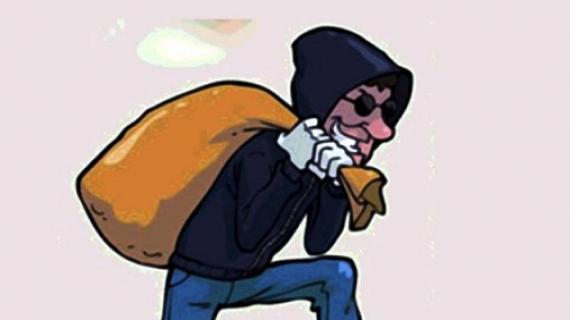 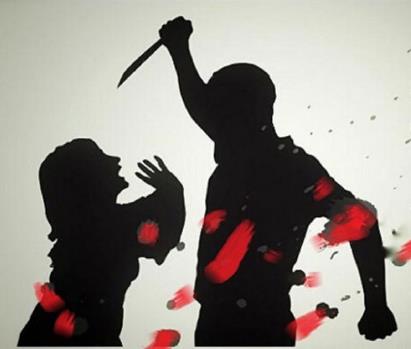 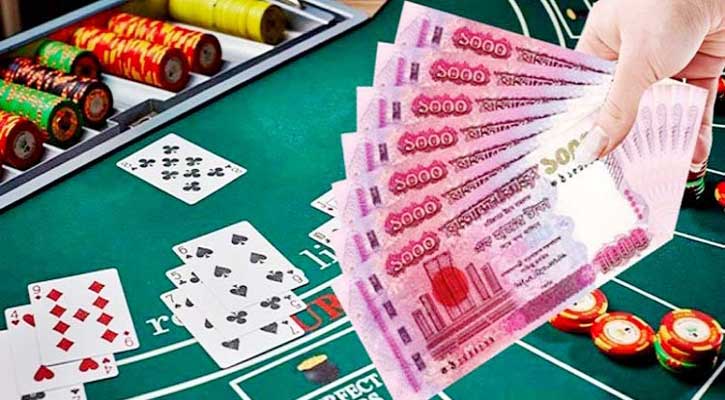 জুয়া খেলা
চুরি
খুন
এগুলি কিশোর অপরাধ
27-Nov-19
SRIJANY HIGH SCHOOL, JOYPURHAT
9
নিচের ছবিতে কী দেখছ?
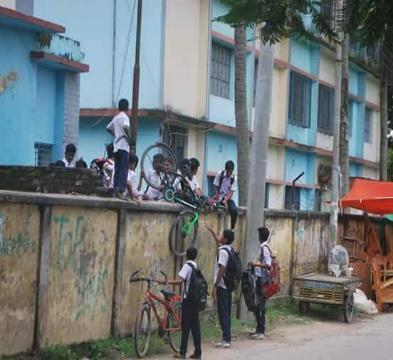 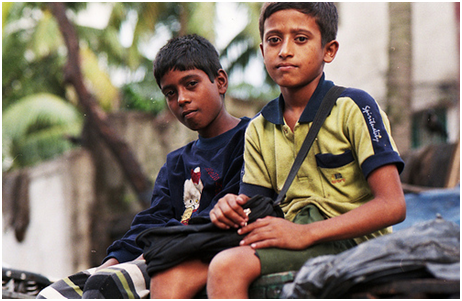 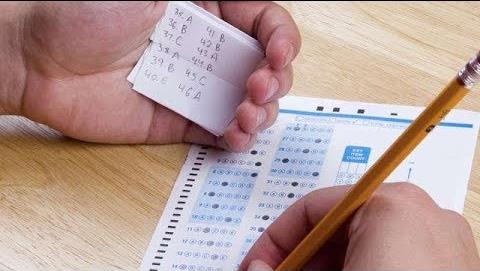 নকল করা
বাড়ী থেকে পালানো
স্কুল পালানো
এগুলি কিশোর অপরাধ
27-Nov-19
SRIJANY HIGH SCHOOL, JOYPURHAT
10
নিচের ছবিতে কী দেখছ?
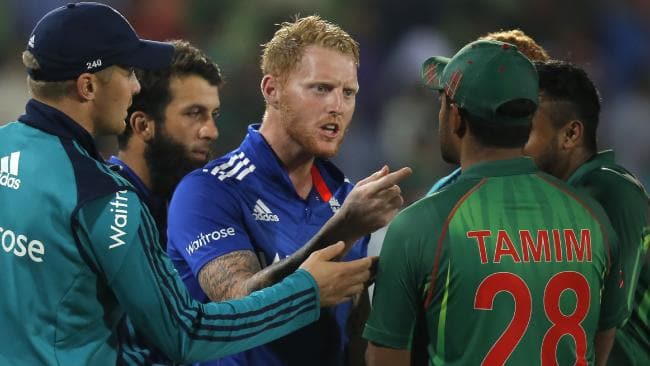 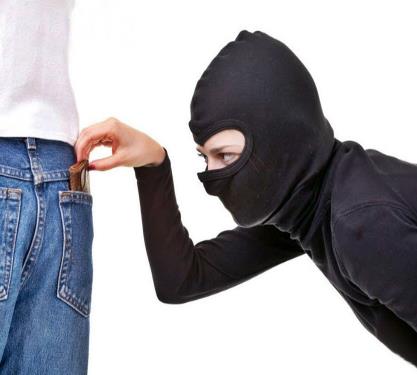 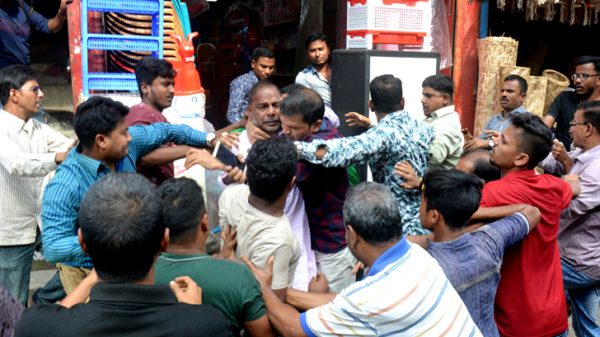 মারপিট করা
উচ্ছৃঙ্খল আচরণ
পকেট মারা
এগুলি কিশোর অপরাধ
27-Nov-19
SRIJANY HIGH SCHOOL, JOYPURHAT
11
নিচের ছবিতে কী দেখছ?
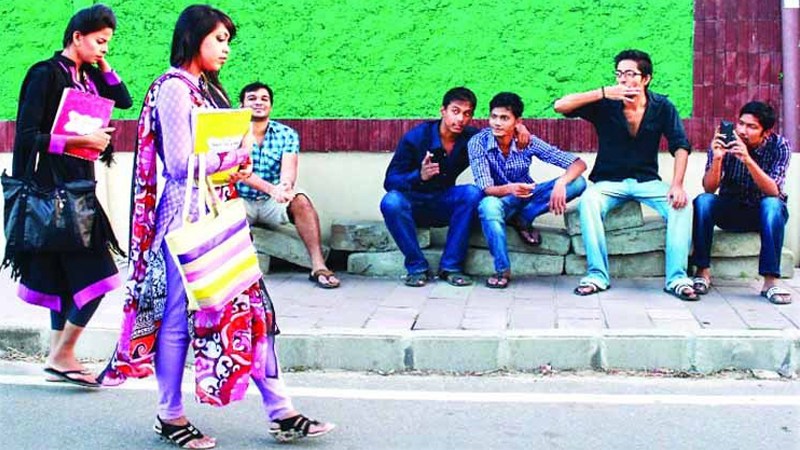 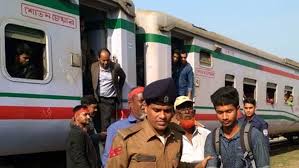 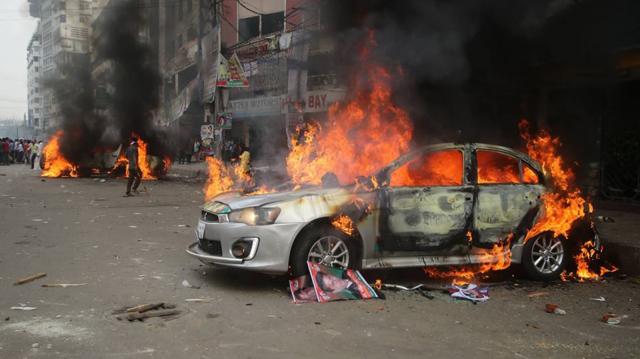 মেয়েদের উত্যক্ত করা
বিনা টিকিটে ভ্রমণ
গাড়ী পোড়ানো
এগুলি কিশোর অপরাধ
27-Nov-19
SRIJANY HIGH SCHOOL, JOYPURHAT
12
নিচের ছবিতে কী দেখছ?
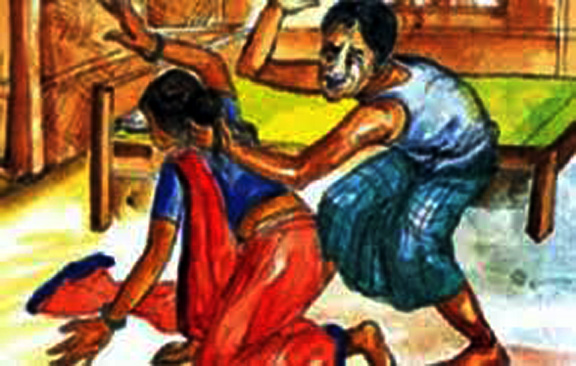 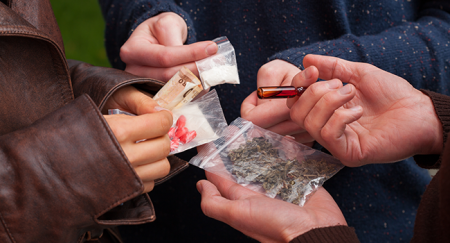 নারী নির্যাতন
মাদক গ্রহণ
এগুলি কিশোর অপরাধ
27-Nov-19
SRIJANY HIGH SCHOOL, JOYPURHAT
13
নিচের ছবিতে কী দেখছ?
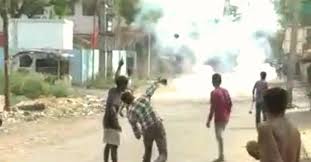 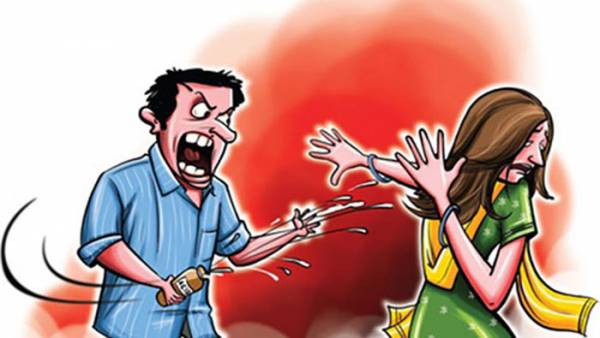 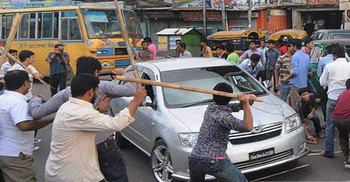 এসিড নিক্ষেপ
বোমাবাজি
গাড়ি ভাংচুর
এগুলি কিশোর অপরাধ
27-Nov-19
SRIJANY HIGH SCHOOL, JOYPURHAT
14
জোড়ায় কাজ
সময়ঃ ৫ মিনিট
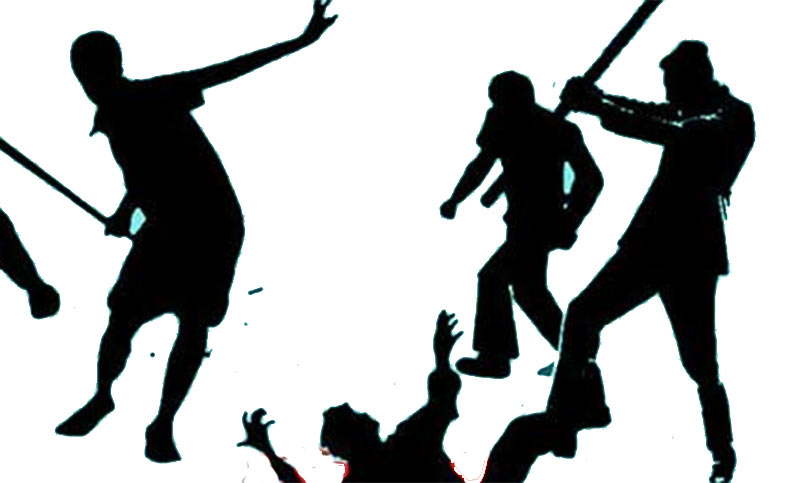 কিশোর অপরাধগুলো লিখ।
27-Nov-19
15
SRIJANY HIGH SCHOOL, JOYPURHAT
কিশোর অপরাধের কারণ
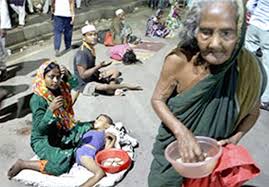 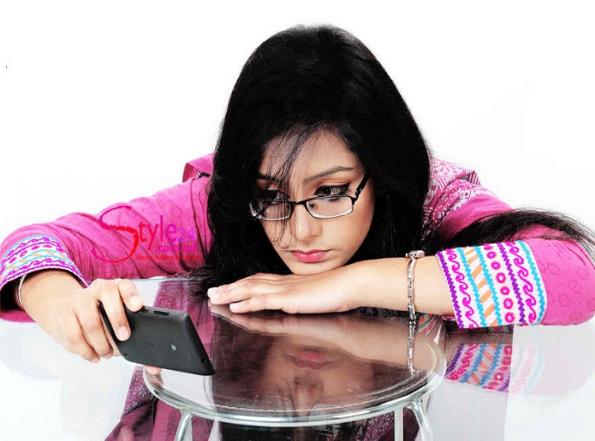 দারিদ্রতা
হতাশা
27-Nov-19
SRIJANY HIGH SCHOOL, JOYPURHAT
16
কিশোর অপরাধের কারণ
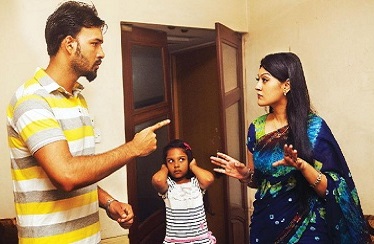 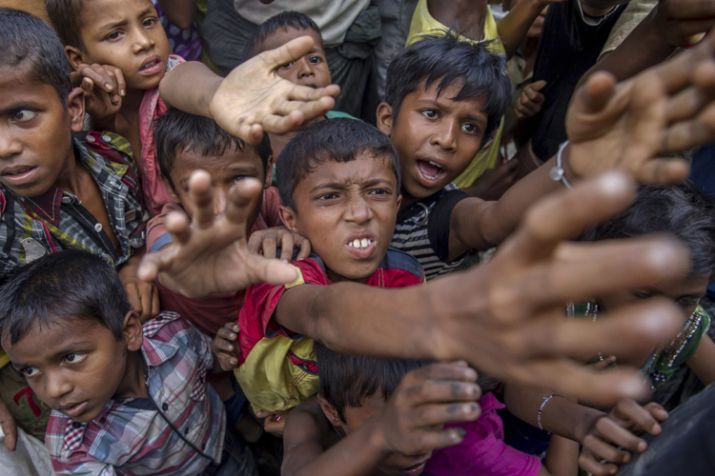 অসুখী পরিবার
অভাব
27-Nov-19
SRIJANY HIGH SCHOOL, JOYPURHAT
17
কিশোর অপরাধের কারণ
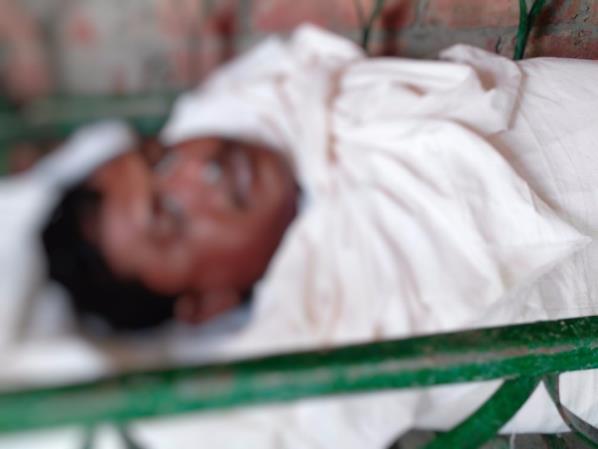 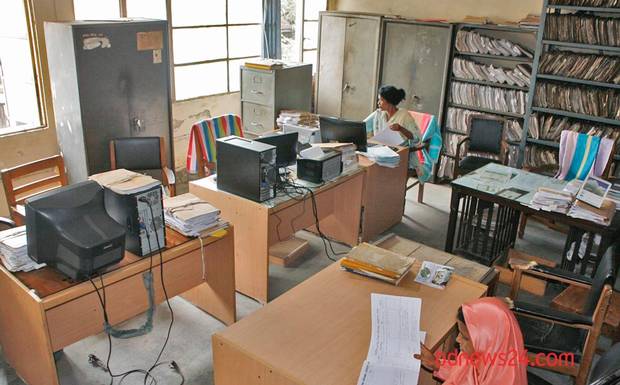 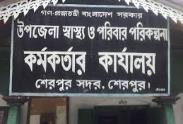 ঘন ঘন চাকরীতে বদলী
পিতামাতার অকাল মৃত্যু
27-Nov-19
SRIJANY HIGH SCHOOL, JOYPURHAT
18
কিশোর অপরাধের কারণ
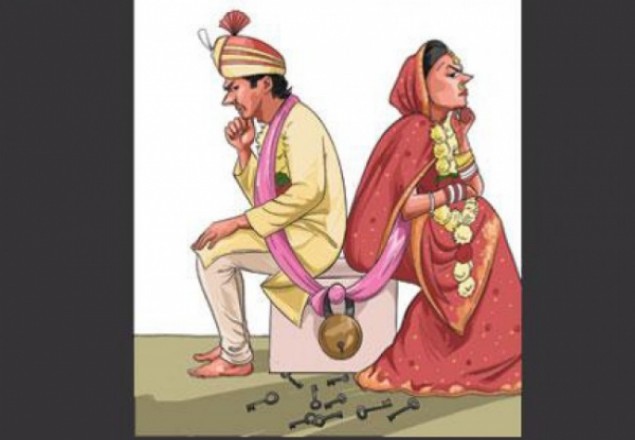 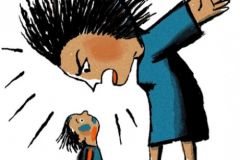 অতিরিক্ত শাসন
বিবাহ বিচ্ছেদ
27-Nov-19
SRIJANY HIGH SCHOOL, JOYPURHAT
19
কিশোর অপরাধের কারণ
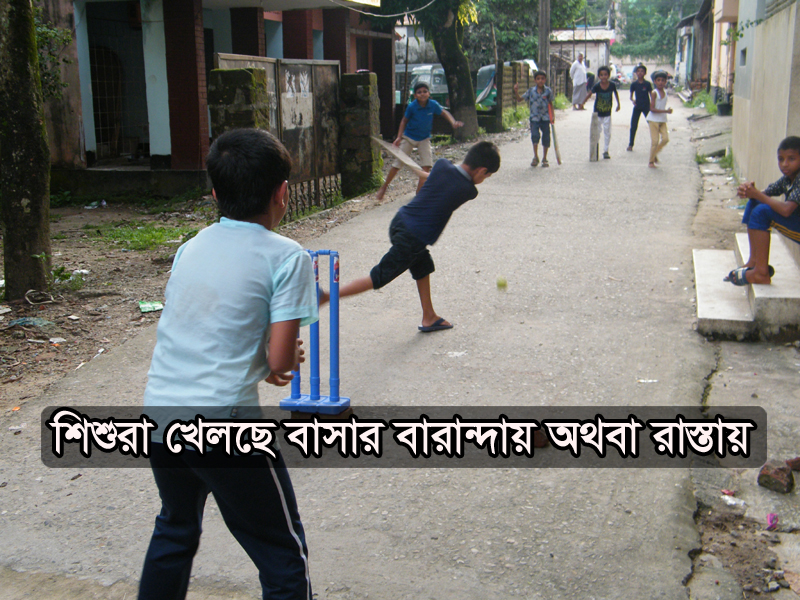 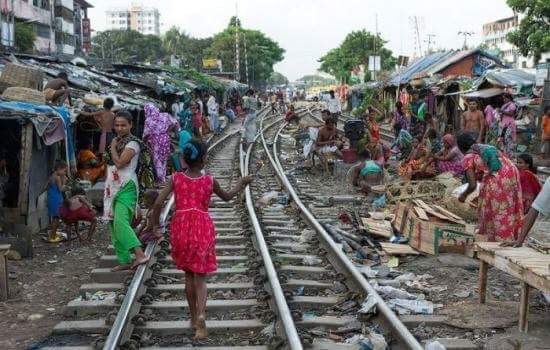 খেলার মাঠের অভাব
বস্তির খারাপ পরিবেশ
27-Nov-19
SRIJANY HIGH SCHOOL, JOYPURHAT
20
কিশোর অপরাধের কারণ
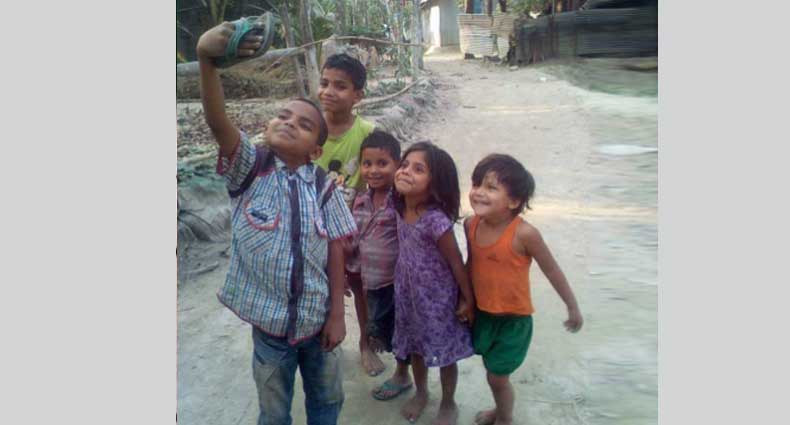 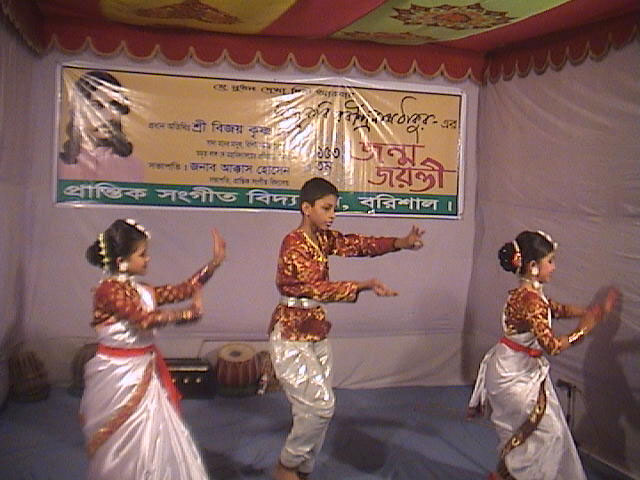 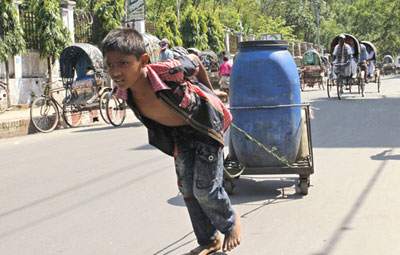 চিত্ত বিনোদনের অভাব
অল্প বয়েসে টাকা উপার্জন
27-Nov-19
SRIJANY HIGH SCHOOL, JOYPURHAT
21
কিশোর অপরাধের কারণ
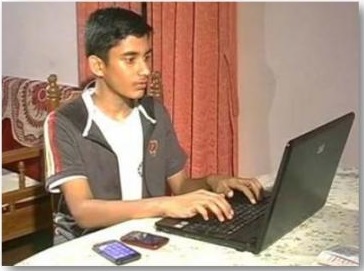 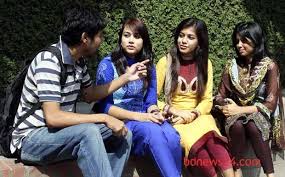 মেধার অপব্যবহার
বন্ধু নির্বাচনে ভুল করা
27-Nov-19
SRIJANY HIGH SCHOOL, JOYPURHAT
22
দলগত কাজ
সময়ঃ ১০ মিনিট
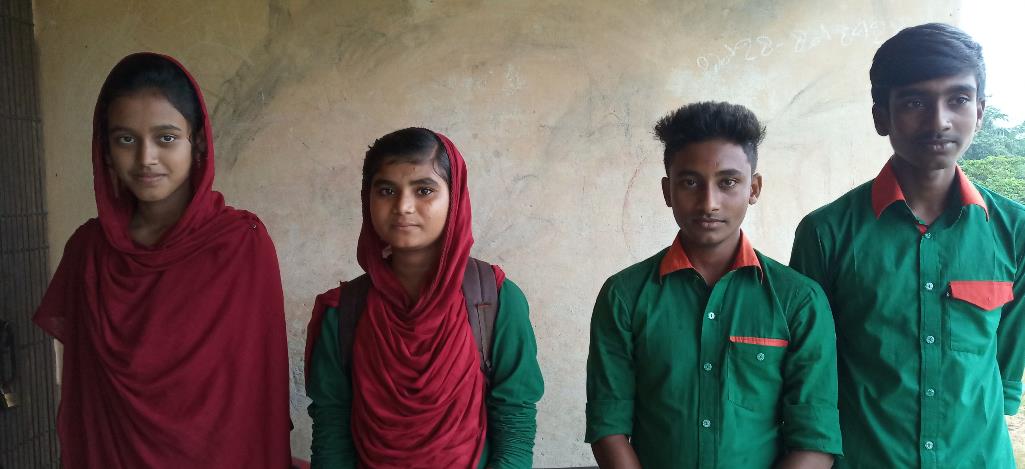 শিশু-কিশোরদের অপরাধী হওয়ার কারণগুলো ব্যাখ্যা কর।
27-Nov-19
SRIJANY HIGH SCHOOL, JOYPURHAT
23
মূল্যায়ন
১। আমাদের দেশে কিশোর অপরাধের অন্যতম কারণ কোনটি?
খ.  দারিদ্রতা
ক. বিবাহবিচ্ছেদ
গ.  চিত্তবিনোদনের অভাব
ঘ. আদর-যত্নের অভাব
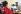 ২ । বর্তমানে শিশুকিশোরদের অপরাধী হওয়ার অন্যতম মাধ্যম কোনটি?
ক. খেলার মাঠ
খ. আধুনিক প্রযুক্তি
ঘ. বিদ্যালয়
গ. সিনেমা হল
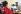 27-Nov-19
SRIJANY HIGH SCHOOL, JOYPURHAT
24
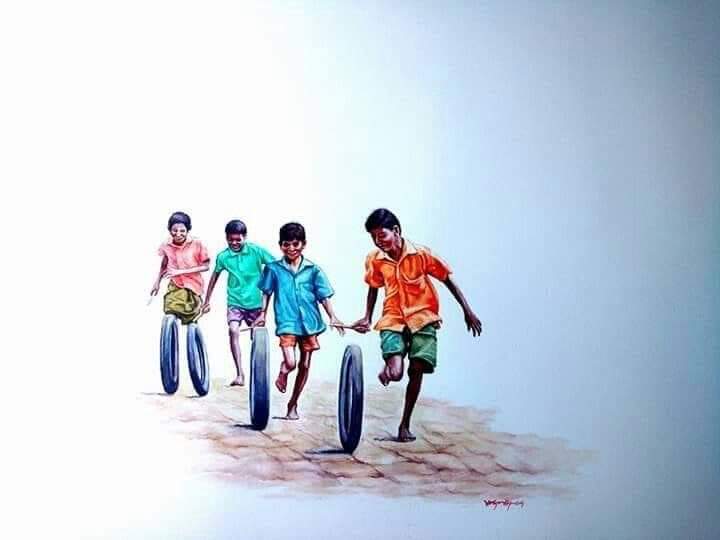 বাড়ির কাজ
কিশোর অপরাধ প্রতিরোধের উপায় লিখে আনবে।
27-Nov-19
SRIJANY HIGH SCHOOL, JOYPURHAT
25
ধন্যবাদ
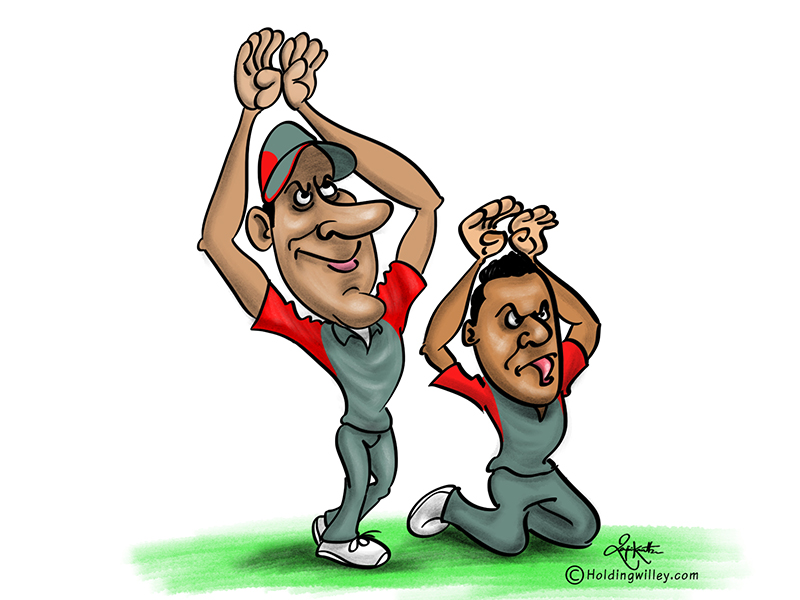 27-Nov-19
SRIJANY HIGH SCHOOL, JOYPURHAT
26